W poszukiwaniu optymalnej ochrony należności
Kim jesteśmy
Polski ubezpieczyciel należności z przeważającym udziałem Skarbu Państwa
63,31%
36,69%
Bank
Gospodarstwa Krajowego
Ministerstwo Finansów
Korporacja Ubezpieczeń Kredytów Eksportowych Spółka Akcyjna
2
KUKE zabezpiecza kompleksowo
Swoją ofertę adresuje do wszystkich przedsiębiorstw, małych, średnich i dużych ze wszystkich sektorów gospodarki
Ubezpiecza krótkoterminowe transakcje krajowe i eksportowe (eksport dóbr konsumpcyjnych) do większości krajów świata, nawet tych ryzykownych (np. Rosja, Ukraina, Białoruś)
Ubezpiecza średnio i długoterminowe kontrakty eksportowe o charakterze inwestycyjnym do większości krajów świata 
Udziela eksportowych i krajowych gwarancji kontraktowych
Wspiera ekspansję za granicą ubezpieczając inwestycje bezpośrednie za granicą
Uczestniczy w rządowym programie wsparcia polskiego eksportu
Korporacja Ubezpieczeń Kredytów Eksportowych Spółka Akcyjna
3
Adresaci oferty KUKE
Przedsiębiorstwa mające siedzibę na terytorium Rzeczypospolitej Polskiej 
Banki finansujące kontrakty realizowane przez polskich eksporterów
Korporacja Ubezpieczeń Kredytów Eksportowych Spółka Akcyjna
4
Oferta KUKE
Podstawowe grupy produktów ubezpieczeniowych:
Ubezpieczenia komercyjne:
ubezpieczenia krótkoterminowych należności krajowych  i eksportowych (Europolisa, Pakiet)
kontraktowe gwarancje eksportowe i krajowe
Ubezpieczenia ze wsparciem Skarbu Państwa:
ubezpieczenie krótkoterminowych należności z krajów podwyższonegoryzyka (Polisa na Wschód)
ubezpieczenie kontraktów eksportowych o charakterze inwestycji krótko,średnio i długoterminowych (Polisa Indywidualna, Kredyt Dostawcy, Kredyt dla Nabywcy)
kontraktowe gwarancje eksportowe
produkty uzupełniające (Bezpieczne Inwestycje)
Korporacja Ubezpieczeń Kredytów Eksportowych Spółka Akcyjna
5
[Speaker Notes: Oferta KUKE jest bardzo szeroka zarówno w części komercyjnej jak i gwarantowanej. Nasze ubezpieczenia zaspokoją potrzeby wszystkich przedsiębiorców niezależnie od ich wielkości i skali ich działalności, branży, przedmiotu sprzedaży, kraju odbiorcy, czy długości udzielonego kredytu kupieckiego. Oto grupy podstawowych produktów:
- ubezpieczenie krótkoterminowych należności krajowych i eksportowych (Europolisa i Pakiet),
- ubezpieczenie krótkoterminowych należności z krajów podwyższonego ryzyka (Polisa na Wschód)
- ubezpieczenia kontraktów eksportowych ze średnim i długim terminem płatności  - 2 i więcej lat (Kredyt Dostawcy, Kredyt dla Nabywcy)
- kontraktowe gwarancje ubezpieczeniowe krajowe i eksportowe (zapłaty wadium, należytego wykonania kontraktu, usunięcia wad i usterek i zwrotu zaliczki)
- produkty uzupełniające (np. ubezpieczenie inwestycji bezpośrednich za granicą czy ubezpieczenie faktoringu)

Europolisa jest  ubezpieczeniem od ryzyka handlowego przeznaczonym dla najmniejszych przedsiębiorców, daje ochronę należności od wybranych kontrahentów krajowych i eksportowych, ma proste, wystandaryzowane zasady, czytelną tabelę opłat i jest doskonałym ubezpieczeniem dla firm, które rozpoczynają współpracę z ubezpieczycielem kredytu kupieckiego.
Pakiet jest ubezpieczeniem dla większych przedsiębiorców skłonnych od ubezpieczenia całości obrotów realizowanych w odroczonym terminie płatności. Warunki tego ubezpieczenia są dopasowywane do specyfiki działalności firmy, parametry są negocjowane, a ochrona dotyczy nie tylko ryzyka handlowego, ale i ryzyka politycznego.
Ryzyko handlowe, polityczne i siły wyższej (tzw. ryzyko nierynkowe) jest objęte ochroną w ramach Polisy na Wschód. Wypłata odszkodowania w tej polisie jest gwarantowana przez Skarb Państwa. Jest to ubezpieczenie krótkoterminowych należności (tzn. takich gdzie odroczenie terminu płatności jest mniejsze niż 2 lata) od kontrahentów z krajów podwyższonego ryzyka jak Rosja, Ukraina, Białoruś i Kazachstan oraz 54 innych.  Warunki ubezpieczenia są ustalone przez Ministra Finansów, dotyczy to również stawki za ubezpieczenie, która zależy od kraju, terminu płatności i ew. zabezpieczeń płatności.]
Polisa na Wschód
Ubezpieczenie należności eksportowych o okresie spłaty poniżej 2 lat:
ubezpieczenie gwarantowane przez Skarb Państwa
59 krajów
limit kredytowy ustalany jest dla kontrahentów zgłoszonych przez eksportera do ubezpieczenia
ochrona ubezpieczeniowa: 90 - 95% wartości należności
ustalenie stawki dla każdego limitu kredytowego w zależności od kraju eksportu, terminu płatności, udziału własnego
Korporacja Ubezpieczeń Kredytów Eksportowych Spółka Akcyjna
6
[Speaker Notes: Pierwszy z produktów, który KUKE oferuje ze wsparciem Skarbu Państwa to Polisa na Wschód czyli ubezpieczenie krótkoterminowych należności eksportowych z terminem płatności poniżej 2 lat. Pozwala zabezpieczyć należności od kontrahentów z 59 krajów podwyższonego ryzyka, między innymi z Rosji, Ukrainy, Białorusi czy Kazachstanu. 

Zawarcie ubezpieczenia jest proste a odbywa się na wniosek przedsiębiorcy, który wskazuje w nim partnerów, których należności chciałby objąć ochroną przed brakiem ich zapłaty. Na tej podstawie KUKE dokonuje analizy ryzyka czyli oceny sytuacji finansowej kontrahenta i ustala limity kredytowe, które stanowią bezpieczny poziom współpracy z kontrahentem oraz jednocześnie górną granice odpowiedzialności KUKE. 

W przypadku braku płatności ze strony partnera handlowego, KUKE wypłaca odszkodowanie w wysokości 90 lub 95% ubezpieczonej należności, pozostała część stanowi udział własny ubezpieczającego w szkodzie. O wysokości udziału własnego decyduje sam ubezpieczający, biorąc pod uwagę, iż również od tego parametru będzie zależała wysokość stawki ubezpieczeniowej.

Stawka ubezpieczeniowa ustalana jest bowiem dla każdego kontrahenta w zależności od kraju eksportu, terminu płatności oraz wskazanego wcześniej udziału własnego.]
Polisa  Indywidualna
Ubezpieczenie należności eksportowych z tytułu pojedynczego kontraktu eksportowego o okresie spłaty poniżej 2 lat (dobra inwestycyjne):
ubezpieczenie gwarantowane przez Skarb Państwa
166 krajów
ochrona ubezpieczeniowa: do 95% wartości należności
elastyczna stawka ubezpieczeniowa w zależności od kraju eksportu, ratingu kontrahenta, terminów spłaty należności oraz wysokości udziału własnego wybranego przez klienta
bezpłatna ocena ryzyka kontrahenta
bezpłatna windykacja ubezpieczonych należności
odszkodowanie wypłacane w walucie kontraktu – ograniczenie ryzyka kursowego
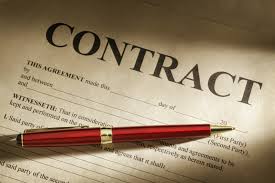 Korporacja Ubezpieczeń Kredytów Eksportowych Spółka Akcyjna
7
Zakres ochrony ubezpieczeniowej
ryzyko handlowe

 	ryzyko polityczne

 	siła wyższa
ryzyko nierynkowe
Korporacja Ubezpieczeń Kredytów Eksportowych Spółka Akcyjna
8
[Speaker Notes: Ubezpieczenia komercyjne chronią przed ryzykiem handlowym i czasem dodatkowo przed ryzykiem politycznym. Gwarantowane przez Skarb Państwa ubezpieczenia chronią przed wszystkimi trzema ryzykami. Ze względu na brak reasekuracji na rynku komercyjnym łącznie nazywamy je ryzykiem nierynkowym.]
Produkt krajowy
Ustawa z dnia 7 lipca 1994 r. o gwarantowanych przez Skarb Państwa ubezpieczeniach eksportowych (Dz. U. z 2001 r. Nr 59, poz. 609, z późn. zmianami)art. 6a – 6e ustawy dotyczą warunków, jakie muszą spełniać produkty lub usługi eksportowane w ramach kontraktu eksportowego, aby można je było uznać za krajoweRozporządzenie Ministra Gospodarki z dnia 19 grudnia 2015 r. (Dz. U. z 2014 r. poz. 1978) określa maksymalny procentowy udział składników pochodzenia zagranicznego w przychodzie netto z realizacji kontraktu eksportowego oraz rodzaje dowodów, na podstawie których ustala się pochodzenie produktu lub usługi
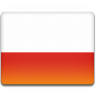 Podstawowy wymóg w zakresie ubezpieczeń 
gwarantowanych przez Skarb Państwa
Korporacja Ubezpieczeń Kredytów Eksportowych Spółka Akcyjna
9
[Speaker Notes: Podstawowym warunkiem ubezpieczenia w ramach Polisy na Wschód, jest polskie pochodzenie towaru. Kwestię tę reguluje ustawa o gwarantowanych przez Skarb Państwa ubezpieczeniach eksportowych i rozporządzenie ministra gospodarki z 19 grudnia 2015 roku.]
Produkt krajowy
Maksymalny procentowy udział składników pochodzenia zagranicznego w przychodzie netto z realizacji kontraktu eksportowego zawartego 
na okres kredytu 		

poniżej dwóch lat 		70%		

dwóch lub więcej lat 		60%

Wyjątki:
usługi budowlane:  	90%	
systemy komputerowe, urządzenia elektronicznej techniki obliczeniowej, wyroby przemysłu elektrotechnicznego, elektronicznego i teletechnicznego, statki powietrzne, statki morskie i statki żeglugi śródlądowej,	80%
Korporacja Ubezpieczeń Kredytów Eksportowych Spółka Akcyjna
10
[Speaker Notes: Rozporządzenie określa maksymalny procentowy udział składników pochodzenia zagranicznego w eksportowanym towarze, aby można go było uznać za towar pochodzenia polskiego. Zasadniczo wynosi on 70% dla transakcji realizowanych w kredycie do dwóch lat i 60% dla transakcji w kredycie dwa i więcej lat, ale są wyjątki dopuszczające większy udział zagranicznych składników.]
Ryzyko handlowe
Prawnie stwierdzona niewypłacalność dłużnika

Zwłoka w wypełnianiu zobowiązań płatniczych przez dłużnika
Korporacja Ubezpieczeń Kredytów Eksportowych Spółka Akcyjna
11
[Speaker Notes: Ryzykiem handlowym określamy przyczyny braku płatności wynikające wprost z sytuacji płatniczej dłużnika a więc jego stwierdzone lub ogłoszone bankructwo oraz zwłokę w płatności spowodowaną zarówno brakiem chęci jak i możliwości uiszczenia swoich zobowiązań.]
Ryzyko polityczne
Decyzja kraju dłużnika - akty prawne, decyzje rządu uniemożliwiające wykonanie kontraktu
Moratorium płatnicze ogłoszone przez rząd państwa dłużnika lub państwa uczestniczącego w regulowaniu należności
Uniemożliwienie transferu należności spowodowane wydarzeniami politycznymi, trudnościami gospodarczymi w kraju dłużnika
Przepisy prawne w kraju dłużnika uznające płatności dokonane w walucie lokalnej za wystarczające do wypełnienia zobowiązania z tytułu kontraktu
Decyzje w kraju ubezpieczyciela – wydanie przez rząd Rzeczypospolitej Polskiej przepisów prawnych lub decyzji w zakresie handlu zagranicznego
Korporacja Ubezpieczeń Kredytów Eksportowych Spółka Akcyjna
12
[Speaker Notes: Ryzykiem politycznym określamy natomiast przyczyny braku płatności leżące po stronie kraju realizacji eksportu czyli kraju partnera handlowego (akty prawne, moratoria płatnicze itp.) oraz decyzje podjęte w naszym kraju, które uniemożliwiają realizację transakcji międzynarodowej.]
Ryzyko siły wyższej
Wybuch poza granicami Rzeczypospolitej Polskiej działań wojennych, zamieszek, powstania, rewolucji, przewlekłych masowych strajków, trzęsienie ziemi, wybuch wulkanu, cyklon, tajfun, powódź, pożary o rozmiarach katastrofalnych, awaria nuklearna oraz jej skutki
Korporacja Ubezpieczeń Kredytów Eksportowych Spółka Akcyjna
13
[Speaker Notes: Z ryzykiem siły wyższej mamy do czynienia w sytuacjach gdy brak płatności następuje w wyniku wybuchu działań wojennych lub innego rodzaju zamieszek oraz na skutek wystąpienia zdarzeń natury katastrofalnej takich jak trzęsienie ziemi, wybuch wulkanu czy tajfun.]
Oferta komercyjna dla przedsiębiorców
Ubezpieczenie krótkoterminowych należności krajowych i eksportowych z 32 krajów europejskich dla małych firm – Europolisa
Ubezpieczenie krótkoterminowych należności krajowych i eksportowych z ponad 120 krajów świata – Pakiet
Kontraktowe gwarancje eksportowe i krajowe
Korporacja Ubezpieczeń Kredytów Eksportowych Spółka Akcyjna
14
[Speaker Notes: Kompleksowe zarządzanie należnościami przedsiębiorstwa to zadanie KUKE. Zatem obok oferty gwarantowanej przez Skarb Państwa udostępniamy instrumenty komercyjne zabezpieczające ryzyko braku płatności od kontrahentów lokalnych oraz zagranicznych, z krajów gdzie ryzyko polityczne jest względnie niskie.
Dodatkowo swoją ofertę uzupełniamy gwarancjami kontraktowymi, które często warunkują zawarcie i realizację intratnych inwestycji.

Oferta KUKE jest bardzo szeroka zarówno w części komercyjnej jak i gwarantowanej. Nasze ubezpieczenia zaspokoją potrzeby wszystkich przedsiębiorców niezależnie od ich wielkości i skali ich działalności, branży, przedmiotu sprzedaży, kraju odbiorcy, czy długości udzielonego kredytu kupieckiego. Oto grupy podstawowych produktów:
- ubezpieczenie krótkoterminowych należności krajowych i eksportowych (Europolisa i Pakiet),
- ubezpieczenie krótkoterminowych należności z krajów podwyższonego ryzyka (Polisa na Wschód)
- ubezpieczenia kontraktów eksportowych ze średnim i długim terminem płatności  - 2 i więcej lat (Kredyt Dostawcy, Kredyt dla Nabywcy)
- kontraktowe gwarancje ubezpieczeniowe krajowe i eksportowe (zapłaty wadium, należytego wykonania kontraktu, usunięcia wad i usterek i zwrotu zaliczki)
- produkty uzupełniające (np. ubezpieczenie inwestycji bezpośrednich za granicą czy ubezpieczenie faktoringu)

Europolisa jest  ubezpieczeniem od ryzyka handlowego przeznaczonym dla najmniejszych przedsiębiorców, daje ochronę należności od wybranych kontrahentów krajowych i eksportowych, ma proste, wystandaryzowane zasady, czytelną tabelę opłat i jest doskonałym ubezpieczeniem dla firm, które rozpoczynają współpracę z ubezpieczycielem kredytu kupieckiego.
Pakiet jest ubezpieczeniem dla większych przedsiębiorców skłonnych od ubezpieczenia całości obrotów realizowanych w odroczonym terminie płatności. Warunki tego ubezpieczenia są dopasowywane do specyfiki działalności firmy, parametry są negocjowane, a ochrona dotyczy nie tylko ryzyka handlowego, ale i ryzyka politycznego.
Ryzyko handlowe, polityczne i siły wyższej (tzw. ryzyko nierynkowe) jest objęte ochroną w ramach Polisy na Wschód. Wypłata odszkodowania w tej polisie jest gwarantowana przez Skarb Państwa. Jest to ubezpieczenie krótkoterminowych należności (tzn. takich gdzie odroczenie terminu płatności jest mniejsze niż 2 lata) od kontrahentów z krajów podwyższonego ryzyka jak Rosja, Ukraina, Białoruś i Kazachstan oraz 54 innych.  Warunki ubezpieczenia są ustalone przez Ministra Finansów, dotyczy to również stawki za ubezpieczenie, która zależy od kraju, terminu płatności i ew. zabezpieczeń płatności.]
Ubezpieczenie jest proste
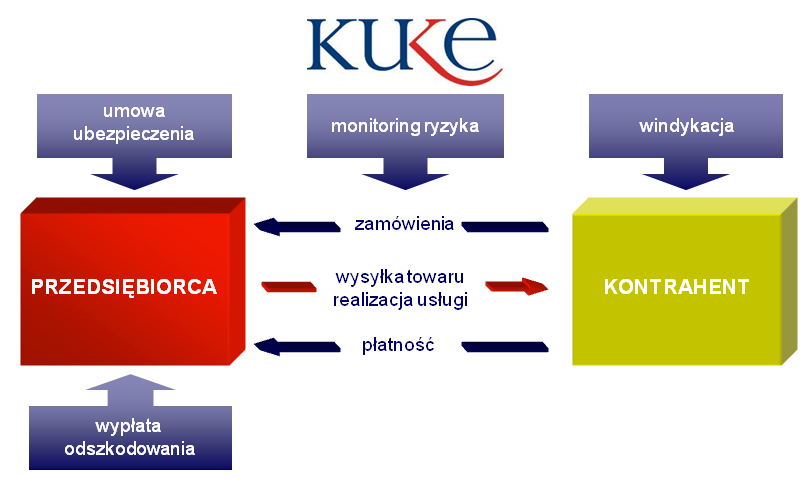 Korporacja Ubezpieczeń Kredytów Eksportowych Spółka Akcyjna
15
15
[Speaker Notes: Dla Państwa wygody procedura ubezpieczeniowa została maksymalnie uproszczona i wsparta przez systemy dostępne on-line.

Zawarcie umowy oznacza bowiem przeniesienie ryzyka zatorów płatniczych na KUKE, która monitoruje ryzyko kontrahentów, w przypadku braku terminowej płatności podejmuje bezpłatną windykację ubezpieczonych należności a w sytuacji gdy okaże się ona nieefektywna wypłaca odszkodowanie.]
Europolisa – dla kogo?
Eksporterzy, których wysokość obrotów do wszystkich kontrahentów zagranicznych nie przekroczyła 1 mln euro w ostatnim okresie 12 miesięcy niezależnie od wielkości sprzedaży krajowej
Firmy, które realizują sprzedaż tylko na rynku krajowym pod warunkiem, że jej wysokość za ostatnich 12 miesięcy nie przekroczyła 5 mln złotych
Firmy, które prowadzą sprzedaż na rynkach zagranicznych i krajowym, z zastrzeżeniem, że ich sprzedaż za ostatnich 12 miesięcy nie przekroczyła 5 mln złotych w kraju i 1 mln euro w eksporcie
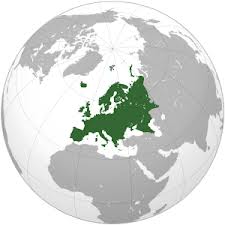 Korporacja Ubezpieczeń Kredytów Eksportowych Spółka Akcyjna
16
[Speaker Notes: KUKE jest obecnie jedynym ubezpieczycielem na rynku polskim, który udostępnia instrumenty zabezpieczenia ryzyka braku płatności nawet najmniejszym firmom, czyli takim, których roczny obrót eksportowy nie przekracza 1 miliona euro a sprzedaż krajowa 5 milionów zł.]
Europolisa - zasady ubezpieczenia
Zabezpieczenie sprzedaży dowolnie wybranego przez Klienta kontrahenta 
Maksymalny czas odroczenia terminu płatności wynosi 180 dni
Maksymalny limit kredytowy dla kontrahenta 
 zagranicznego nie wyższy niż 60.000 EUR 
 krajowego nie wyższy niż 100.000 PLN
Możliwość zawarcia nowych umów w przypadku nowych kontrahentów
Okres trwania umowy: 1 rok
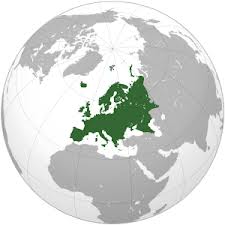 Korporacja Ubezpieczeń Kredytów Eksportowych Spółka Akcyjna
17
[Speaker Notes: Europolisa to produkt wystandaryzowany, pomyślany tak, obowiązki klienta w procesie jego administrowania były jak najmniej uciążliwe. Jego ważnym atutem jest możliwość ubezpieczenia pojedynczego kontrahenta lub nawet pojedynczej transakcji. 
Zabezpiecza transakcje, dla których termin płatności nie przekracza 180 dni a limit kredytowy 60.000 euro dla kontrahentów zagranicznych i 100.000 złotych dla kontrahentów krajowych. Umowa zawierana jest na rok a każdy nowy kontrahent to możliwość zawarcia następnej umowy.]
Europolisa - zakres ubezpieczonego ryzyka
Rodzaj zabezpieczonego ryzyka: ryzyko handlowe
Bezpłatna windykacja ubezpieczonych należności
Ochrona ubezpieczeniowa do wysokości przyznanego limitu kredytowego
Wartość wypłaconego odszkodowania stanowi 85% wartości należności nieuregulowanych przez kontrahenta
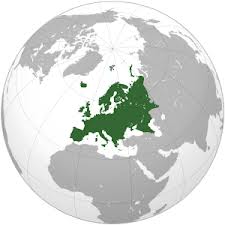 Korporacja Ubezpieczeń Kredytów Eksportowych Spółka Akcyjna
18
[Speaker Notes: Europolisa chroni należności przed brakiem płatności z powodu niewypłacalności dłużnika lub gdy zwłoka w płatności przekroczy 120 dni od momentu złożenia do KUKE wniosku o podjęcie interwencji odnośnie niezapłaconych należności. 
Warto dodać, że KUKE prowadzi windykację ubezpieczonych należności całkowicie bezpłatnie a wartość wypłaconego odszkodowanie wynosi 85% utraconych należności, jednakże z uwzględnieniem wysokości ustalonego przez KUKE limitu kredytowego.]
Europolisa
zakres ochrony ubezpieczeniowej
ubezpieczenie kontrahentów 
krajowych i zagranicznych
dla małych przedsiębiorstw
EUROPOLISA
bezpłatna ocena 
wiarygodności kontrahentów
niska, 
jednorazowa składka
ubezpieczenie 
pojedynczego kontrahenta 
i/lub pojedynczej transakcji
Korporacja Ubezpieczeń Kredytów Eksportowych Spółka Akcyjna
19
[Speaker Notes: Podsumowując, Europolisa zaspokoi potrzeby każdego małego przedsiębiorcy. Jej niewątpliwe walory to maksymalny zakres ochrony ubezpieczeniowej za niską składkę, możliwość zabezpieczenia nawet pojedynczej transakcji oraz brak jakichkolwiek dodatkowych opłat.]
Europolisa - lista krajów
Korporacja Ubezpieczeń Kredytów Eksportowych Spółka Akcyjna
20
[Speaker Notes: Lista krajów, z których należności mogą być objęte ubezpieczeniem Europolisa zawiera 33 kraje Europy, w tym Polskę]
Europolisa – ile to kosztuje?
Tabela opłat
(dłużnik zagraniczny)
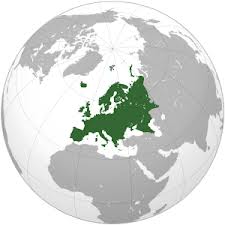 Korporacja Ubezpieczeń Kredytów Eksportowych Spółka Akcyjna
21
[Speaker Notes: Wysokość składki ubezpieczeniowej zależy od wysokości limitu kredytowego ustalonego przez KUKE dla każdego kontrahenta. Z tym, że w przypadku transakcji eksportowych składka jest określona w euro…]
Europolisa – ile to kosztuje?
Tabela opłat(dłużnik krajowy)
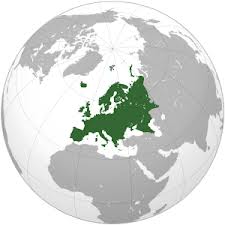 Korporacja Ubezpieczeń Kredytów Eksportowych Spółka Akcyjna
22
[Speaker Notes: … a w przypadku transakcji krajowych w złotych.]
Pakiet - zasady ubezpieczenia
Ubezpieczenie adresowane do przedsiębiorstw realizujących sprzedaż krajową i/lub eksportową 
Zabezpieczenie cyklicznej sprzedaży do kontrahentów zagranicznych z ponad 120 krajów oraz kontrahentów krajowych
Ochroną objęte są należności z terminem odroczenia płatności do 2 lat w eksporcie oraz do 1 roku w kraju
Polisa otwarta: możliwość włączania do umowy nowych kontrahentów w trakcie okresu rozliczeniowego
Elastyczne rozwiązania ubezpieczeniowe dostosowane do działalności polskich przedsiębiorstw
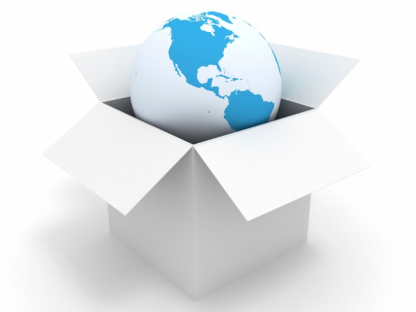 Korporacja Ubezpieczeń Kredytów Eksportowych Spółka Akcyjna
23
[Speaker Notes: Flagowym produktem KUKE jest Pakiet – ubezpieczenie należności krajowych i eksportowych w jednej polisie, umożliwiające kompleksowe zarządzanie należnościami przedsiębiorstwa i przeniesienia odpowiedzialności za płynność firmy na profesjonalnego ubezpieczyciela. 

Pakiet w sposób elastyczny dopasowuje warunki ubezpieczenia do potrzeb przedsiębiorstw, specyfiki oraz zakresu jego działalności, struktury sprzedaży oraz należności. Każdy parametr umowy jest negocjowalny a jej zakres szeroki.]
Jakich kontrahentów ubezpieczamy?
Kontrahenci 
nienazwani
wartość limitu zależy od potrzeb ubezpieczającego i oceny ryzyka KUKE
ocena KUKE
Kontrahenci 
nazwani
kontrola  Ubezpieczającego
wartość limitu 50 000 PLN
Korporacja Ubezpieczeń Kredytów Eksportowych Spółka Akcyjna
24
[Speaker Notes: W pakietowej umowie ubezpieczenia otrzymują Państwo możliwość ochrony należności od kontrahentów, dla których oceny dokonuje KUKE oraz takich, wobec których to przedsiębiorca sprawuje kontrolę tzw. dłużników nienazwanych. 

Warunki, jakie proponujemy klientom w zakresie objęcia ochrona dłużników nienazwanych zależą od oceny jakości portfela oraz wysokości limitu kredytowego.]
Pakiet - zakres ubezpieczonego ryzyka
Rodzaj ubezpieczonych ryzyk: handlowe i polityczne
Bezpłatna windykacja ubezpieczonych należności
Ochrona ubezpieczeniowa do wysokości przyznanego limitu kredytowego lub limitu nadanego przez Ubezpieczającego w ramach własnych uprawnień
Wartość wypłaconego odszkodowania od 85% do 90% wartości należności nieuregulowanych przez kontrahenta
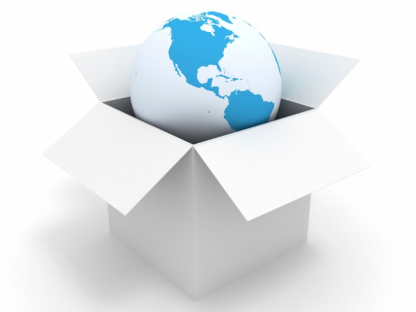 Korporacja Ubezpieczeń Kredytów Eksportowych Spółka Akcyjna
25
[Speaker Notes: Ubezpieczeniowe pakietowe zabezpieczy Państwa należności zarówno przed niewypłacalnością kontrahenta i jego zwłoką w płatności, jak również przed zdarzeniami natury politycznej takimi jak moratoria płatnicze czy decyzje kraju dłużnika uniemożliwiające realizację eksportu.

Górną granicę odpowiedzialności KUKE za utracone należności stanowi limit kredytowy a wartość wypłaconego odszkodowania zostanie pomniejszona o standardowy w tego rodzaju ubezpieczeniach, udział własny.

Wysokość udziału własnego jest również negocjowalny i może wynieść minimalnie 10%.]
Pakiet - kalkulacja składki
Wysokość stawki ubezpieczeniowej ustalana jest w oparciu o indywidualną ocenę ryzyka, która uwzględnia następujące elementy:
 wielkość sprzedaży zgłoszonej do ubezpieczenia
 branża działalności firmy
 liczba i wysokość limitów kredytowych
 wiekowanie należności
 utracone należności oraz wypłacone odszkodowania

od 0,1 do 0,6%
liczona od wartości zrealizowanego i zgłoszonego do ubezpieczenia obrotu
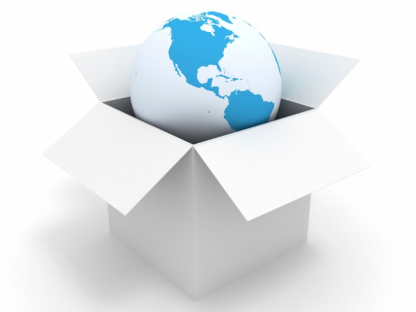 Korporacja Ubezpieczeń Kredytów Eksportowych Spółka Akcyjna
26
[Speaker Notes: Dla każdej umowy ubezpieczenia w Pakiecie ustalana jest stawka ubezpieczeniowa, której wysokość zależy od wolumenu obrotu, branży, w której działa firma, wysokości limitów kredytowych oraz struktury przeterminowanych oraz utraconych należności. 

Na podstawie ustalonej stawki oraz obrotu zgłoszonego do ubezpieczenia KUKE wylicza składkę płatną przez ubezpieczającego.

W przeważającej liczbie przypadków stawka za ubezpieczenie nie przekracza 0,5% ubezpieczonej sprzedaży.]
Pakiet
elastyczne 
warunki 
ubezpieczenia
w jednej polisie ubezpieczenie 
wszystkich należności 
krajowych i/lub eksportowych
ocena wiarygodności 
handlowej kontrahentów
PAKIET
zakres ochrony ubezpieczeniowej
bezpłatna 
windykacja
ubezpieczenie 
kontrahentów samodzielnie 
ocenionych przez klienta
włączanie do umowy 
nowych kontrahentów 
w trakcie jej trwania
niskie koszty ubezpieczenia
Korporacja Ubezpieczeń Kredytów Eksportowych Spółka Akcyjna
27
[Speaker Notes: Zróbmy zatem podsumowanie korzyści:

Pakiet umożliwia ubezpieczenie w jednej polisie należności eksportowych i krajowych. Wyjątkiem są należności przysługujące od kontrahentów z krajów ryzykownych objętych gwarantowaną przez Skarb Państwa Polisą na Wschód.

Elastyczne warunki ubezpieczenia oraz jego koszty dopasowane do możliwości firmy i specyfiki jej działlaności.

Windykacja ubezpieczonych należności jest prowadzona całkowicie bezpłatnie.

Możliwość ubezpieczenia partnerów handlowych w ramach oceny ryzyka KUKE jak i własnej kontroli ubezpieczającego, bez konieczności ponoszenia dodatkowych opłat.]
Gwarancje ubezpieczeniowe
Eksportowe i krajowe gwarancje kontraktowe w ofercie KUKE:
zapłaty wadium - umożliwia przedsiębiorcy uczestnictwo w przetargu bez angażowania własnych pieniędzy
zwrotu zaliczki - jest zobowiązaniem KUKE do wypłaty wskazanej w niej kwoty beneficjentowi, w przypadku, gdyby przedsiębiorca nie wykonał umowy i nie zwrócił w wyznaczonym terminie zaliczki
należytego wykonania kontraktu - udzielana jest na wniosek przedsiębiorcy, który wygrał przetarg zabezpieczony gwarancją KUKE i zobowiązany jest do przedstawienia zabezpieczenia prawidłowego wykonania umowy. 
usunięcia wad i usterek - stanowi zobowiązanie KUKE do wypłaty wskazanej w niej kwoty beneficjentowi, w przypadku, gdyby przedsiębiorca nie wykonał lub nienależycie wykonał wynikające z umowy obowiązki z tytułu usunięcia wad i usterek ujawnionych po zakończeniu jej realizacji
Korporacja Ubezpieczeń Kredytów Eksportowych Spółka Akcyjna
28
[Speaker Notes: Ofertę KUKE uzupełniają gwarancje kontraktowe, często niezbędne w procesie pozyskiwania partnerów handlowych i warunkujące zawarcie kontraktu.]
Schemat gwarancji
Schemat gwarancji
Zleceniodawca gwarancji /wykonawca/
ZLECENIE GWARANCJI
KONTRAKT
Beneficjent gwarancji /kontrahent/
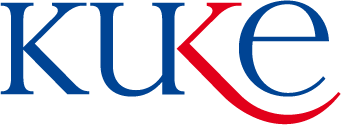 GWARANCJA
Korporacja Ubezpieczeń Kredytów Eksportowych Spółka Akcyjna
Korporacja Ubezpieczeń Kredytów Eksportowych Spółka Akcyjna
29
[Speaker Notes: Gwarancje ubezpieczeniowe wystawiane są na zlecenie polskiego przedsiębiorcy na rzecz krajowego lub zagranicznego beneficjenta i zabezpieczają wykonanie kontraktu na różnych jego etapach.]
Gwarancje ubezpieczeniowe w realizacji kontraktów
Gwarancje ubezpieczeniowe w realizacji kontraktów
PRZETARG
Gwarancja zapłaty wadium
ZAWARCIE KONTRAKTU
Gwarancja należytego wykonania kontraktu
REALIZACJA KONTRAKTU
Gwarancja zwrotu zaliczki
OKRES PODWYKONAWCZY
Gwarancja usunięcia wad i usterek
Korporacja Ubezpieczeń Kredytów Eksportowych Spółka Akcyjna
Korporacja Ubezpieczeń Kredytów Eksportowych Spółka Akcyjna
30
[Speaker Notes: Gwarancje kontraktowe mogą być udzielone przez KUKE na etapie przetargu, zawarcia kontraktu, jego realizacji oraz w okresie powykonawczym.]
Procedura zawierania gwarancji
Procedura zawierania gwarancji
Zlecenie gwarancji
Złożenie niezbędnych dokumentów do oceny gwarancji:
dokumenty rejestrowe
sprawozdania finansowe  firmy za okres 3 ostatnich lat obrotowych
dokumenty związane z zabezpieczeniami (np. wyciąg z księgi wieczystej, weksel) 
kopia kontraktu lub warunki kontraktu, do którego odnosi się gwarancja
Zawarcie umowy o udzielenie gwarancji
Ustanowienie zabezpieczeń
Zapłata składki
Wystawienie gwarancji
Korporacja Ubezpieczeń Kredytów Eksportowych Spółka Akcyjna
Korporacja Ubezpieczeń Kredytów Eksportowych Spółka Akcyjna
31
[Speaker Notes: Proces udzielenie gwarancji przedstawia się następująco (patrz wykres)]
Zalety gwarancji ubezpieczeniowych
gwarancje ubezpieczeniowe, w odróżnieniu od gwarancji bankowych, nie obciążają linii kredytowej przedsiębiorcy
warunki gwarancji dostosowane do standardów międzynarodowych oraz oczekiwań rynku
indywidualne podejście i elastyczne warunki finansowe
negocjowana treść gwarancji z beneficjentem
profesjonalną obsługę i wieloletnie doświadczenie na rynku
Korporacja Ubezpieczeń Kredytów Eksportowych Spółka Akcyjna
32
[Speaker Notes: Należy również pamiętać, iż gwarancje ubezpieczeniowe stanowią alternatywę dla gwarancji bankowych, zwłaszcza dla tych przedsiębiorstw, których zdolność kredytowa nie jest dla banków wystarczająca lub linia kredytowa została już wyczerpana.]
www.kuke.com.pl
Korporacja Ubezpieczeń Kredytów Eksportowych Spółka Akcyjna
33